Тьюторы-эксперты: 1 работает с 7 тьюторами-наставниками - Боровкова Т.И.,   2-ой работает с 7 администраторами с тьюторской компетенцией (тьюторами-посредниками) - Т.Д. Лавриненко . Всего 2 человека
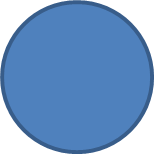 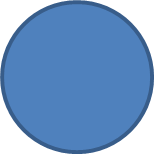 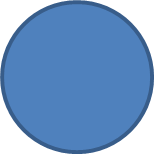 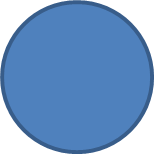 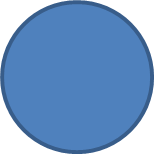 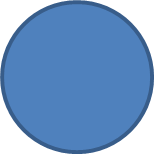 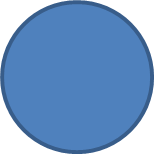 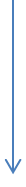 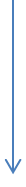 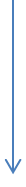 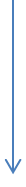 Второй уровень – 7 тьюторов-наставников осуществляют связь  между тьюторами-экспертами и командой тьюторов Школы. На этом же уровне – по одному от Школы администратора с тьюторской компетенцией (тьютора-посредника) – 7 человек. Всего 14 чел.
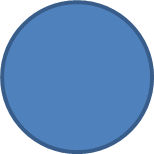 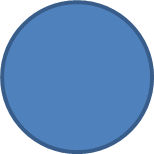 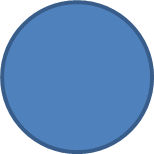 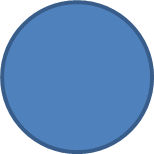 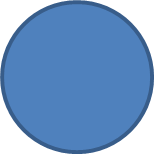 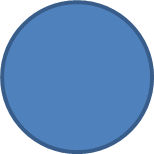 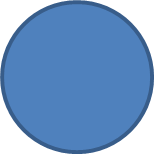 Третий уровень: в каждой Школе 3 тьютора по направлениям (специализациям): информационное, личностное, социальное (три вектора А-КП-С). Плюс у каждого из этих тьюторов по тьютору-стажеру из числа волонтеров (аспирантов, магистрантов, УВП и др.). Всего – 42 чел. (7х3х2). Школа самостоятельно проводит отбор в команду тьюторов, замыкающуюся на администратора.